Mental Wellbeing
Talk to inspire ideas for positive wellbeing
Introduction
Mental Health Nurse – Cambridge and Peterborough Foundation Trust

Adults – inpatient – community – family/Carer work – psychosis work – crisis work – Teaching and training – Suicide mitigation Lead (training)
Aims
Understand Mental wellbeing and resilience

Understand what impacts on our wellbeing 

Understand what may help to optimise our wellbeing

Provide information for support available to you

Please write down any questions you may have to discuss at the end
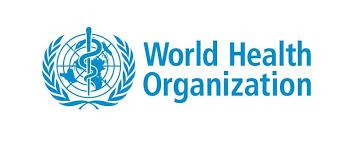 No health without mental health
Public Health Matters
World Health Organisation/DOH
Depression – leading causes of disability
Suicide 2nd leading cause of death among 15-29 year olds
Premature deaths from those with Mental Health conditions
We must work together to increase awareness, understanding and reduce stigma
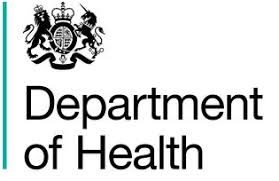 What Factors Impact upon our Mental Health?
Early experiences (attachment)
Genetic Factors
Stress Management
Drugs and Alcohol
Lifestyle (exercise, relationships)
Resilience
Statistics – 1 in 3
Mental Health Challenges
Depression
Anxiety
Psychosis
Schizophrenia
Bipolar Affective Disorder
Personality Disorder
Eating Disorders
Addiction
Impact of Covid 19 – four phases
Acute Uncertainty – analyse and catastrophise 
High emotion, shock, hyper alert or more withdrawn – draining of energy
Prioritise – to maintain energy and assess the new
Disruption – fear, anger and sadness
Negative emotions, helplessness, exhaustion
Prioritise – Social connections, purpose, work on resilience
Adaption – Explore, experiment and understand
Emotional reactions are reduced, more clear headed, decision making improves
Prioritise – Building resilience
Conversation and collaboration
New Normal – Adapt, accept and be productive
Usual Emotional State – levels of wellbeing
Prioritise – Constant review of standard wellbeing practices – energy and resilience
For further reading see www.robersoncooper.com
Acknowledging the present time (Nov 2020)
COVID-19 has challenged our mental health and wellbeing like never before; everything about our world of work has been turned upside-down.
Uncertainty and insecurity about health, finances, our work and our families are challenging each and every one of us, and the emotional impact is becoming very real for many of us.
Bio-Psycho-Social Model
Stigma
Balance in life
Resilience – What is it?
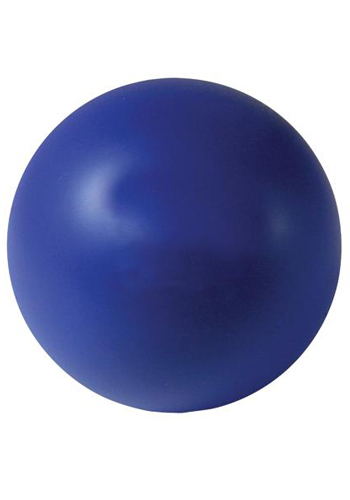 What do we see here?
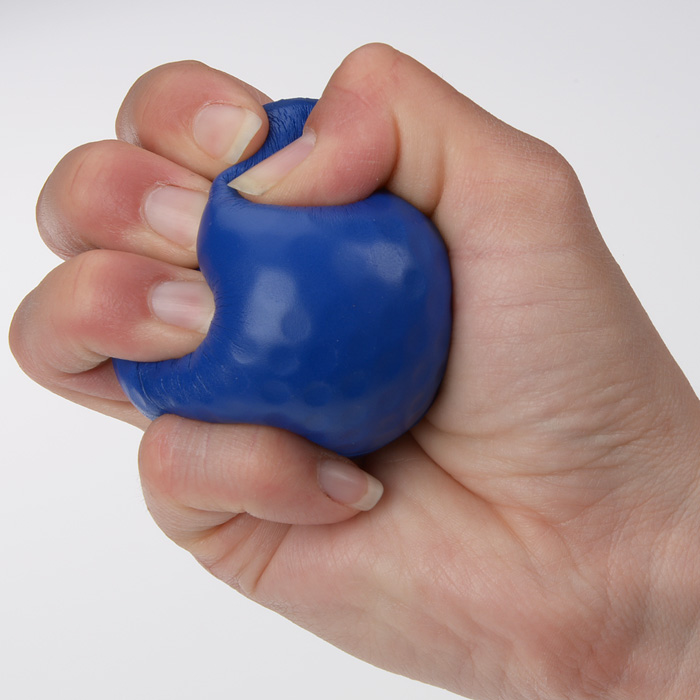 Good Mental Health
Benefits of exercise
What can you do to ensure Good Mental Health?
Meaning and Purpose – feel good stuff
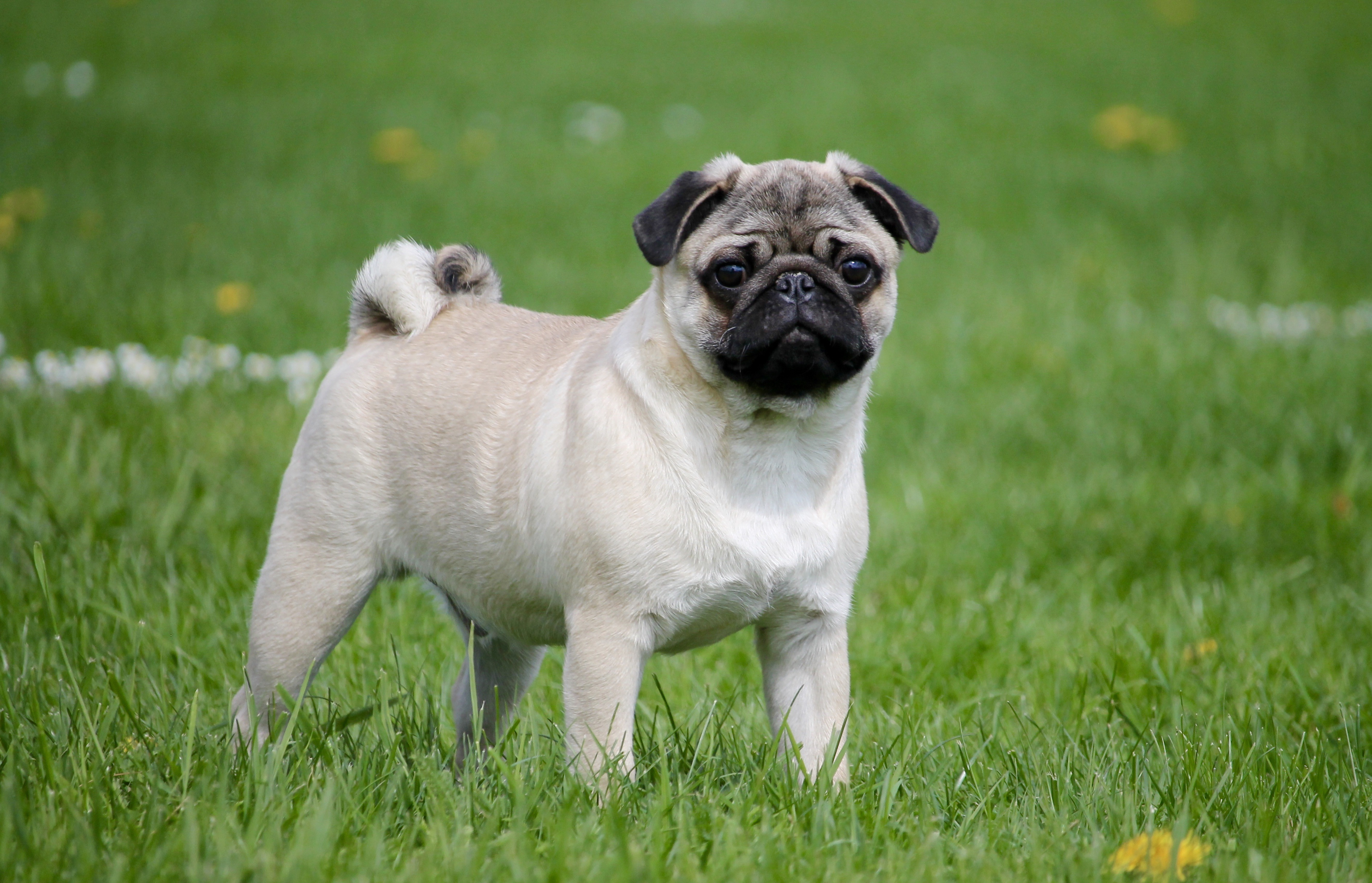 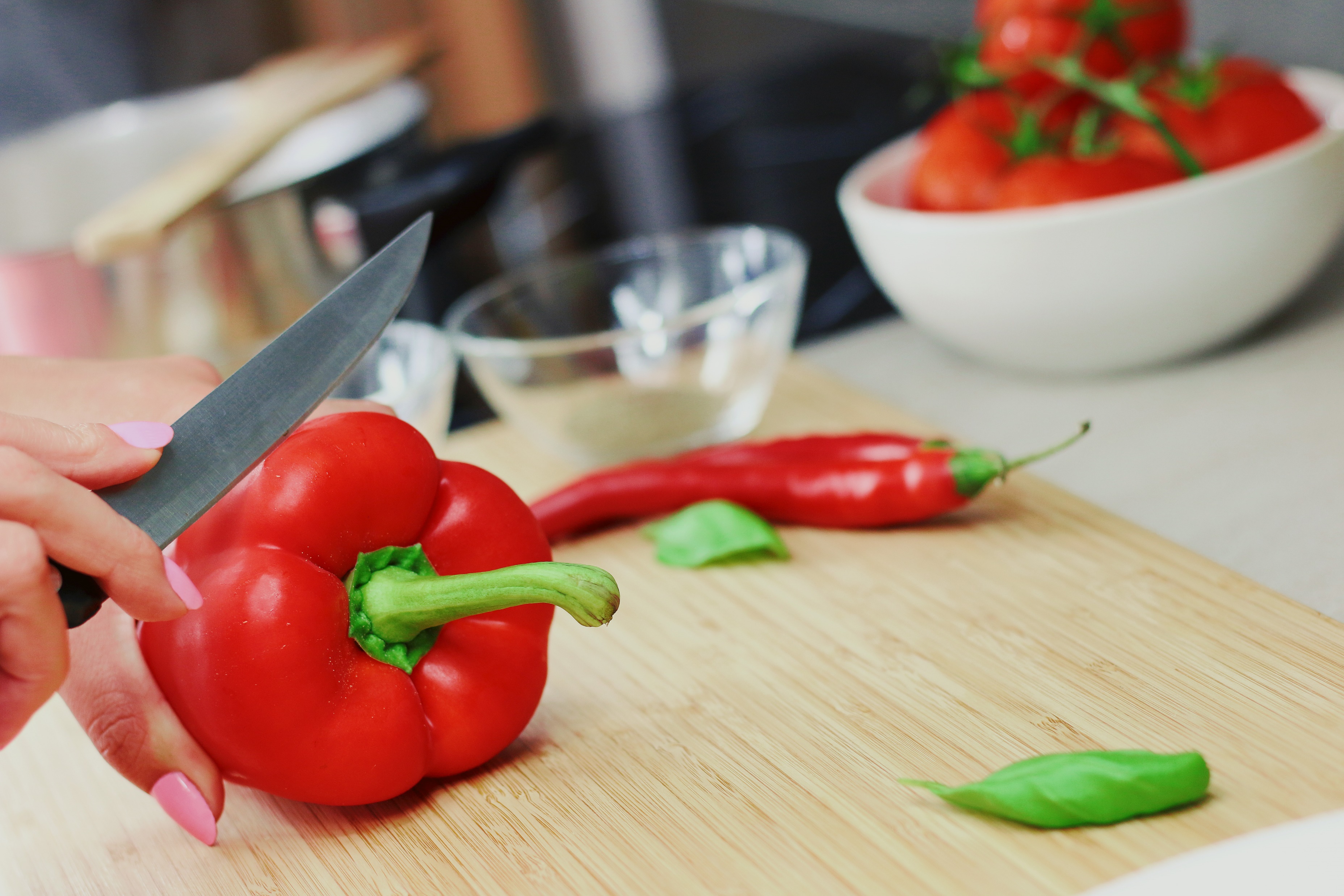 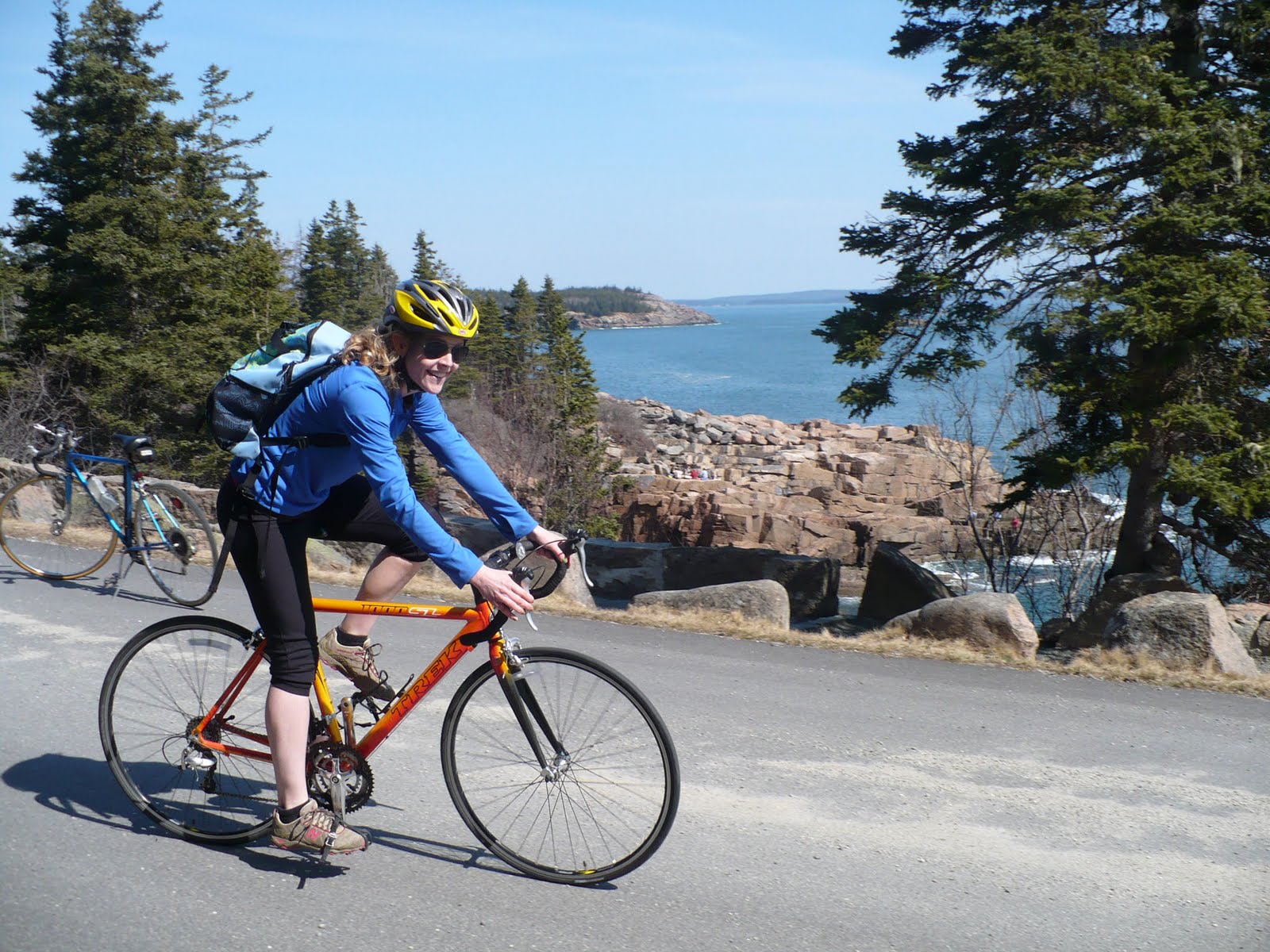 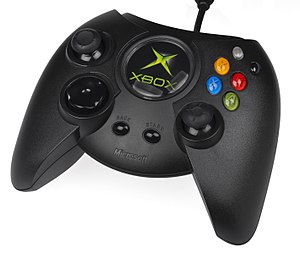 This Photo by Unknown Author is licensed under CC BY-SA
This Photo by Unknown Author is licensed under CC BY-SA
This Photo by Unknown Author is licensed under CC BY-NC-ND
Further Information
Self help material
www.getselfhelp.co.uk 
Sleep apps
Exercise apps
Mood apps
Groups on social media
www.stayingsafe.net 
Mindfulness groups/apps/music
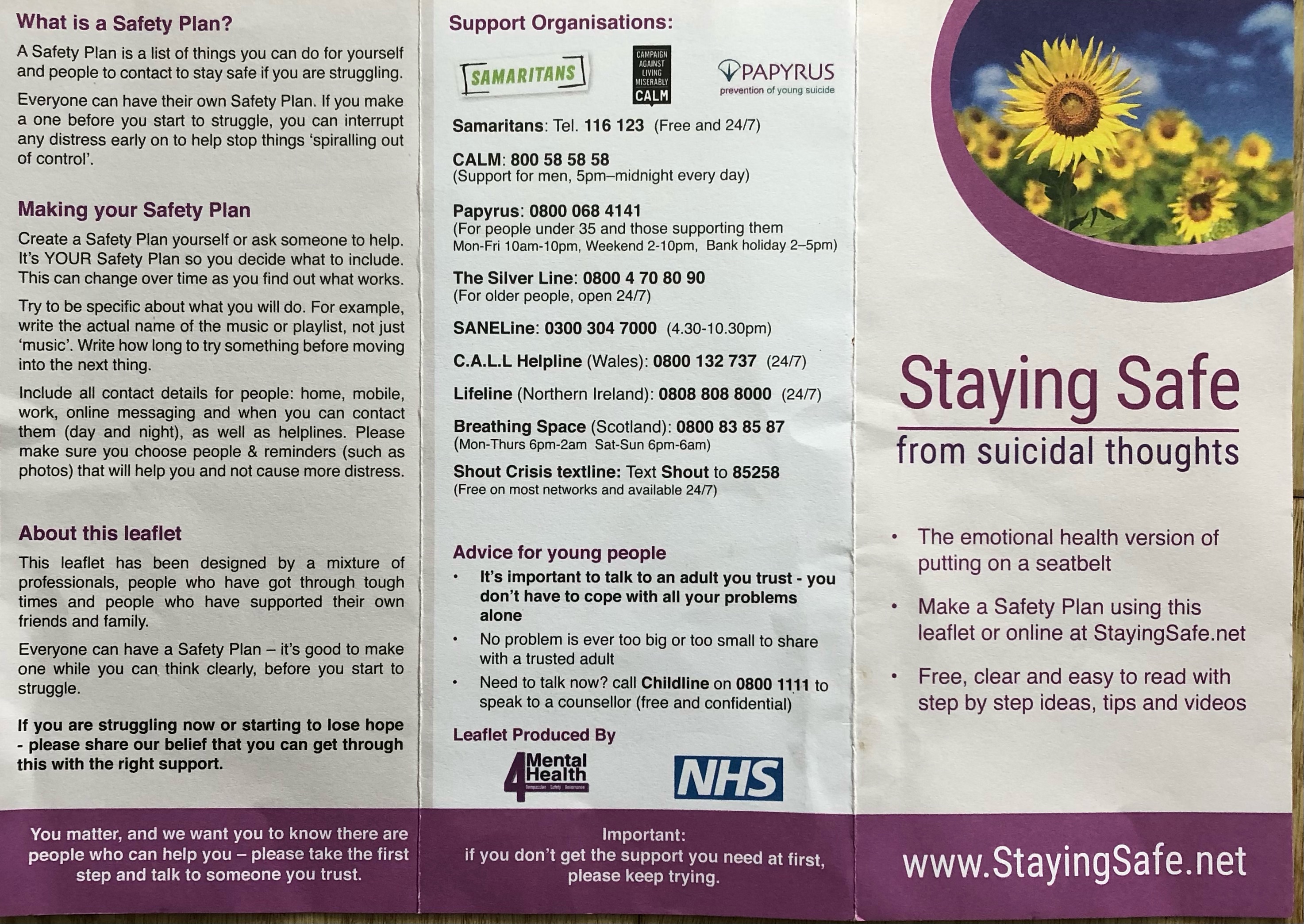 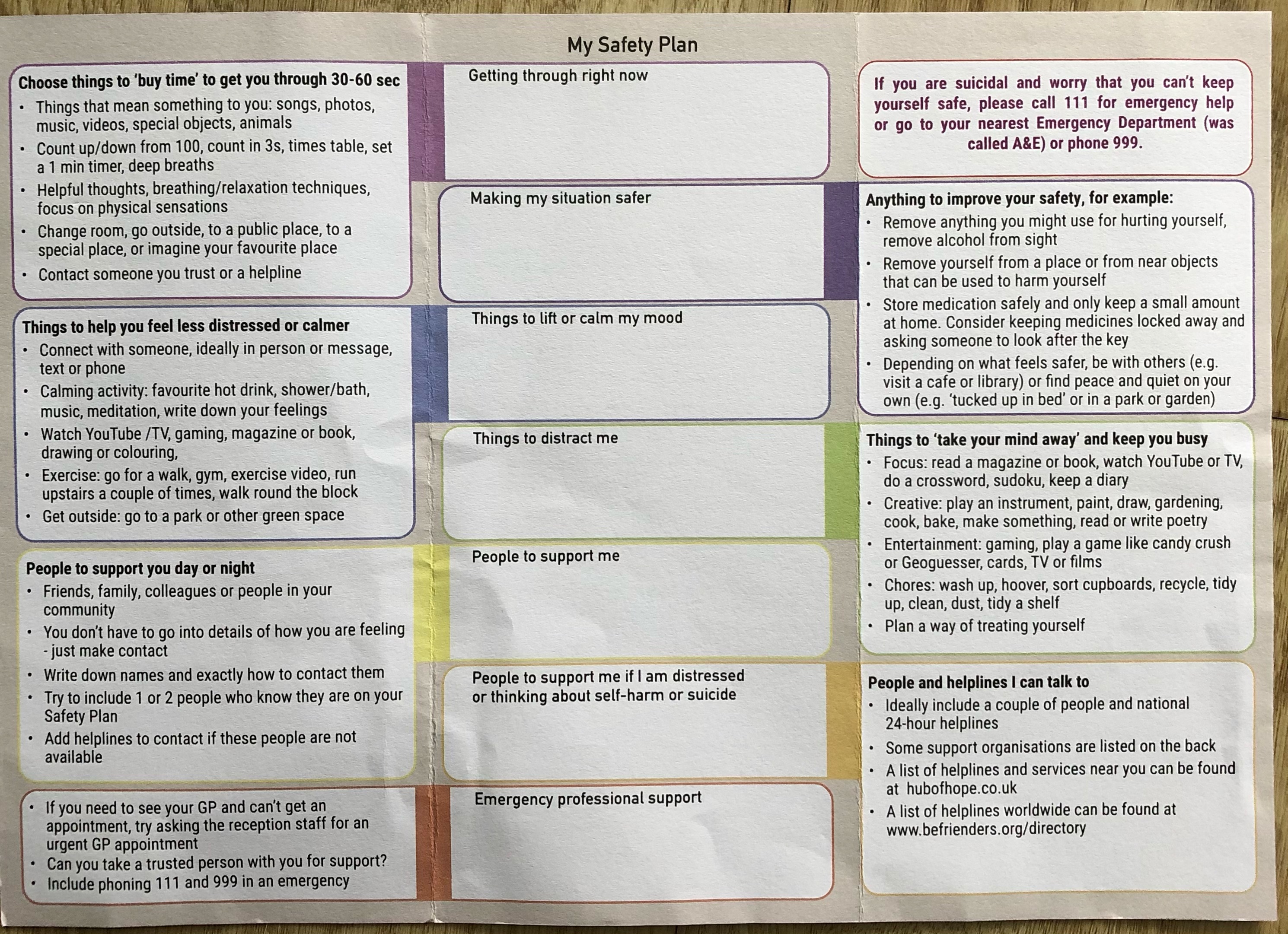 Professional Help
GP
NHS – 111 option 2 (urgent mental health support)
Accident and emergency
College/Work Counsellors
MIND/Rethink/Centre 33
CBT Therapist
Counsellor
Mental Health Professional (Psychologist, Psychiatrist, Nurse, Social Worker, Occupational Therapist)
Care and compassion for self and others